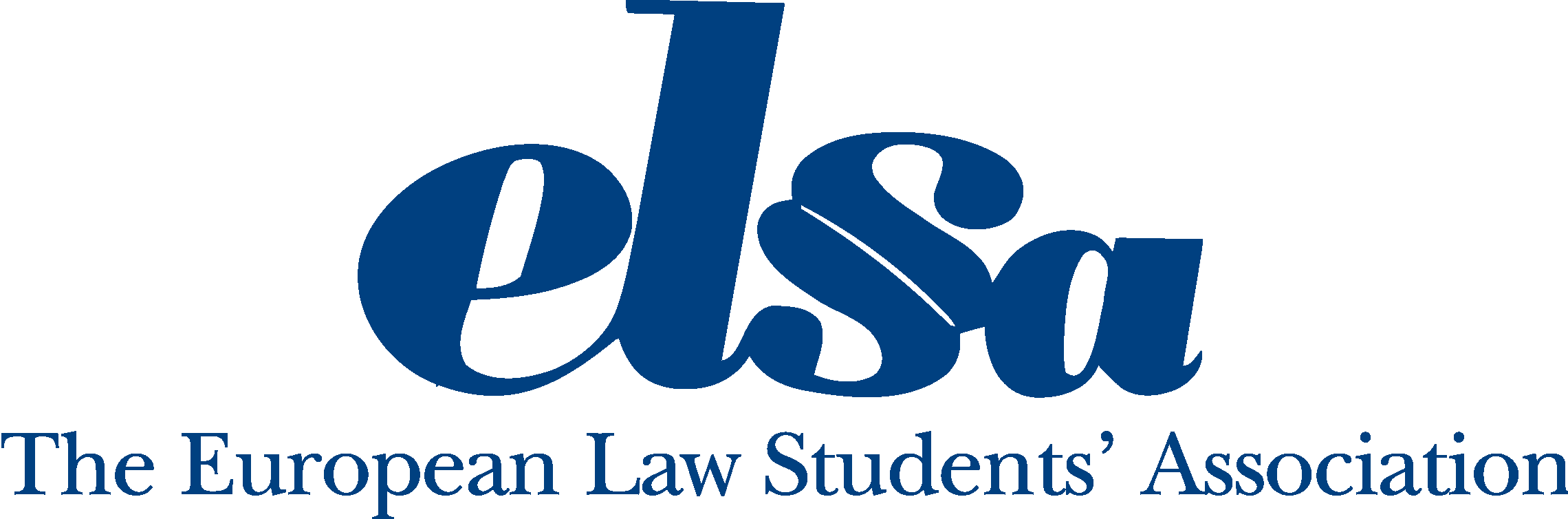 ¿QUÉ ES ELSA?
ELSA es la mayor asociación europea de estudiantes de Derecho; internacional, apolítica, aconfesional, independiente y sin ánimo de lucro.
¿CUÁNDO SE FUNDÓ ELSA?
ELSA fue fundada el 4 de mayo de 1981 en Viena por 4 estudiantes de Derecho de Alemania, Austria, Hungría y Polonia tras una conversación en un tren ante la necesidad de contactar con estudiantes de Derecho de otros países europeos.
¿QUIÉN FORMA PARTE DE ELSA?
35.000 estudiantes de Derecho repartidos en más de 200 universidades de 42 países de Europa y la cifra continúa creciendo.
¿CUÁL ES SU MISIÓN?
Hacer de este mundo uno más justo en el que haya respeto por la dignidad humana y la diversidad cultural.
¿QUÉ HACE PARA CONSEGUIR SU OBJETIVO?
Promover la educación legal y establecer y desarrollar el entendimiento, la cooperación y la relación entre estudiantes de Derecho y jóvenes juristas de diferentes Estados y sistemas legales.
¿CÓMO SE ESTRUCTURA ELSA?
A través de varias áreas de trabajo gestionadas por estudiantes de Derecho:
Actividades académicas (AA)
Seminarios y conferencias (S&C)
Prácticas profesionales en Europa (STEP)
Presidencia
Secretaría
Tesorería 
Marketing
ACTIVIDADES ACADÉMICAS
Actividades que llevan la teoría del Derecho a la práctica:
Grupos de investigación jurídica
Competiciones de juicios simulados
Visitas institucionales, a la cárcel, a juicios
Competiciones de juegos jurídicos
Programa Mentor (Erasmus)
Competiciones de redacciones jurídicas
Competiciones de debates jurídicos
Modelos de Naciones Unidas
SEMINARIOS Y CONFERENCIAS
Seminarios y conferencias sobre temas relacionados con el mundo del Derecho, como cursos sobre salidas profesionales, de inglés jurídico, de mediación, de derecho de la salud, etc
Intercambios con estudiantes
Escuelas Jurídicas de verano
PRÁCTICAS PROFESIONALES (STEP)
Prácticas en despachos de abogados y empresas de otros países de Europa.
Pueden ser remuneradas o no remuneradas.
Para estudiantes o graduados en Derecho socios de ELSA.
El inglés es imprescindible y puede ser necesario el conocimiento de otros idiomas.
La duración puede ser desde un mes a 6 meses.
Es necesario someterse a un proceso de selección.
PRESIDENCIA
Se encarga de representar a ELSA, coordinar las áreas de trabajo, fomentar y mantener las relaciones exteriores de la asociación y de buscar vías de financiación.
SECRETARÍA
Se encarga de gestionar las relaciones internas informando a los socios de las oportunidades que ofrece ELSA, de captar nuevos socios y de solicitar créditos de libre configuración y aulas para las actividades y eventos de ELSA.
TESORERÍA
Se encarga de administrar los fondos de financiación de la asociación: cuotas de los socios, cuotas de las actividades y eventos, subvenciones, etc.
MARKETING
Se encarga de dar publicidad a la asociación a través de las redes sociales de ELSA y creando materiales audiovisuales, carteles, trípticos, etc.
TOMA DE DECISIONES
ELSA funciona en tres niveles: local, nacional e internacional.
En cada nivel existe una Junta Directiva formada por estudiantes de Derecho que representa a los socios y organiza actividades en las que todos puedan participar y que se renueva cada año.
Cada año tienen lugar dos asambleas nacionales (NCM) y dos asambleas internacionales (ICM) en otoño y primavera, en las que se elige a la nueva junta directivas nacional e internacional y se toman decisiones relevantes para la asociación sobre los Estatutos -normas que rigen la asociación- y la organización de actividades y eventos.
IBERIAN FRESHERS CAMP
Evento entre ELSA España y ELSA Portugal. 
Se realiza cada año en el mes de octubre en un lugar de España o Portugal. 
La finalidad es dar a conocer ELSA a los nuevos miembros mediante formación, diversión y el contacto con socios de distintas nacionalidades, edades y trayectoria en ELSA, así como promover las relaciones entre España y Portugal de cara a compartir actividades que se vienen realizando y crear proyectos conjuntos.
RELACIONES INSTITUCIONALES
ELSA es miembro consultivo de los Organismos Internacionales: ECOSOC , UNCITRAL , UNESCO , ACNUR, ICC , UNHCHR , UNRISD , ILO , WIPO , WTO , ICRC , Parlamento Europeo y Consejo de Europa , entre otros.
Asimismo, ELSA coopera con otras organizaciones homólogas en Canadá y EEUU (ILSA), en Latinoamérica (Consejo Latinoamericano de estudiosos del derecho Internacional y Constitucional), en África (AFLSA) y en Asia (ALSA).
El idioma oficial de trabajo es el INGLÉS.
DELEGACIONES
Una de las oportunidades que ofrece ELSA gracias a sus relaciones institucionales es la de ir como Delegado representando a ELSA en sesiones de trabajo de organizaciones internacionales, con el objeto de promover la asociación, ampliar las relaciones institucionales y los proyectos de ELSA y trasladar el trabajo de las organizaciones internacionales a todos los socios de ELSA.
PATRONES DE ELSA
MADRINA:
Marraine – Secretaria General del Consejo de Europa, Ms. Maud de Boer-Buquicchio

PADRINO:
Professor Chang-fa Lo – Miembro de la Organización Mundial del Comercio.
SYNERGY
Synergy es la revista de ELSA International.
10.000 copias son distribuidas en todas las facultades e instituciones de Europa donde ELSA tiene representación.
 Synergy contiene artículos de socios, miembros, instituciones y académicos. 
La primera edición data de 1987. Se publican dos ediciones cada año, en otoño y primavera.
ELS – Sociedad de Juristas de ELSA
Fundada en 1991, ELS - The ELSA Lawyers Society o Sociedad de Juristas de ELSA- es la asociación internacional de ex-miembros de ELSA - The European Law Students' Association, fundada en 1981. ELS está gobernada por la Assembly Meeting (AM), que normalmente se reúne una vez al año.

ELS ofrece a sus casi 600 miembros actuales una continuación de ELSA tras la graduación, ajustada a sus intereses profesionales, disponibilidad y presupuesto. Los fines de ELS expresados en sus Estatutos son: reunir a juristas de toda Europa que han formado parte o han apoyado a la red y estructura de ELSA o que desean hacerlo a partir de ahora y en el futuro; permitir el intercambio de conocimiento y experiencias y crear y mantener contactos personales entre juristas de Europa. 
La pertenencia a ELS está abierta a todos los miembros de ELSA que se aproximan a la graduación y a aquellos que fueron miembros de ELSA y ya se han graduado.
CONTACTO
ELSA INTERNATIONAL
	
	239, Blvd. Général Jacques, 1050, Brussels, BelgiumTel: +32 2 646 2626 Fax: +32 2 646 2923Email: elsa@elsa.org 
	Homepage: http://www.elsa.org
CONTACTO
ELSA ESPAÑA:
	elsa@elsaspain.es 

A Coruña
Barcelona
Córdoba
Deusto
Granada
Madrid (ICADE)
Santiago de Compostela
Sevilla
Valencia 
Valladolid
CONTACTO
ELSA VALLADOLID:

Dirección: 
Facultad de Derecho, 4ª planta
Plaza de la Universidad s/n, 47002, Valladolid 
E-mail:  elsa.valladolid.lg@gmail.com
Web: http://elsavalladolid.jimdo.com/
Tuenti: Valladolid Elsa España
Facebook: Elsa Valladolid
Twitter: @ElsaValladolid
Linkedin: Elsa Valladolid